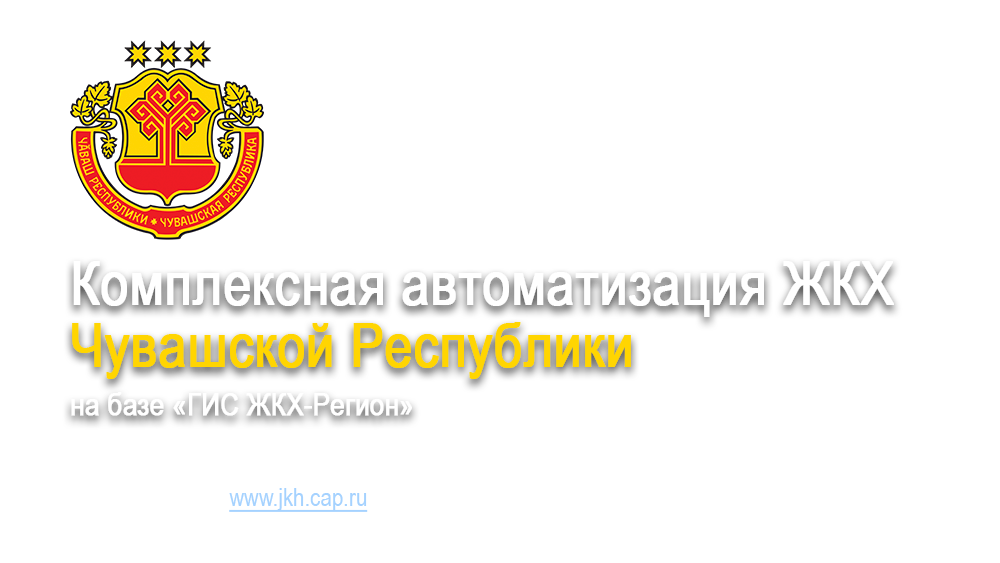 Проекты региональной информатизации ЧР
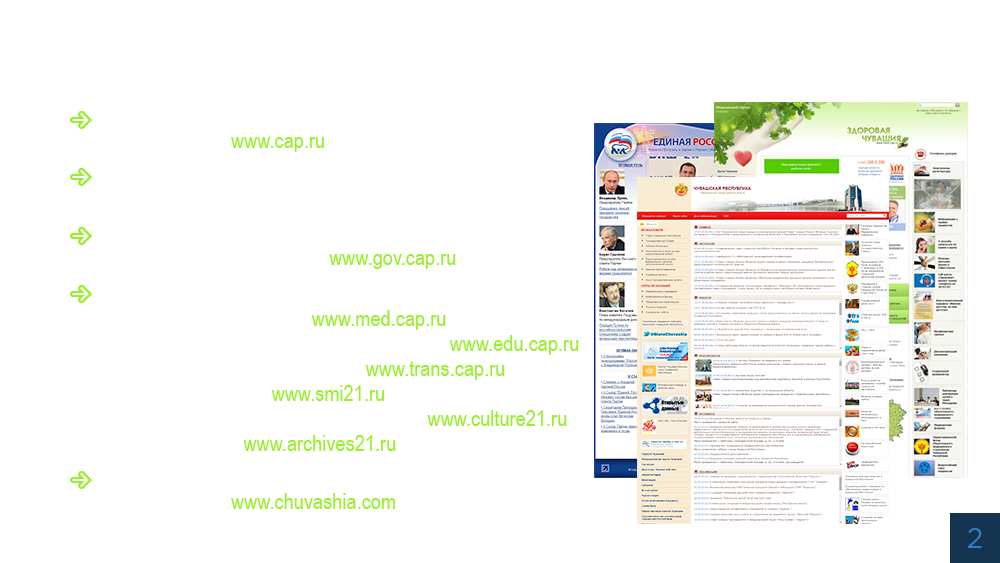 Предпосылки создания проекта
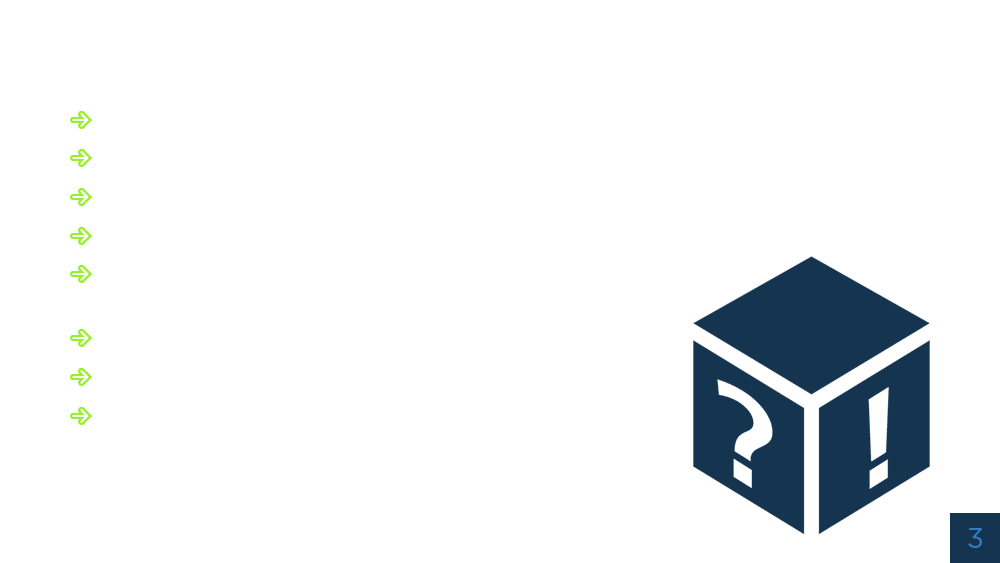 Цели проекта
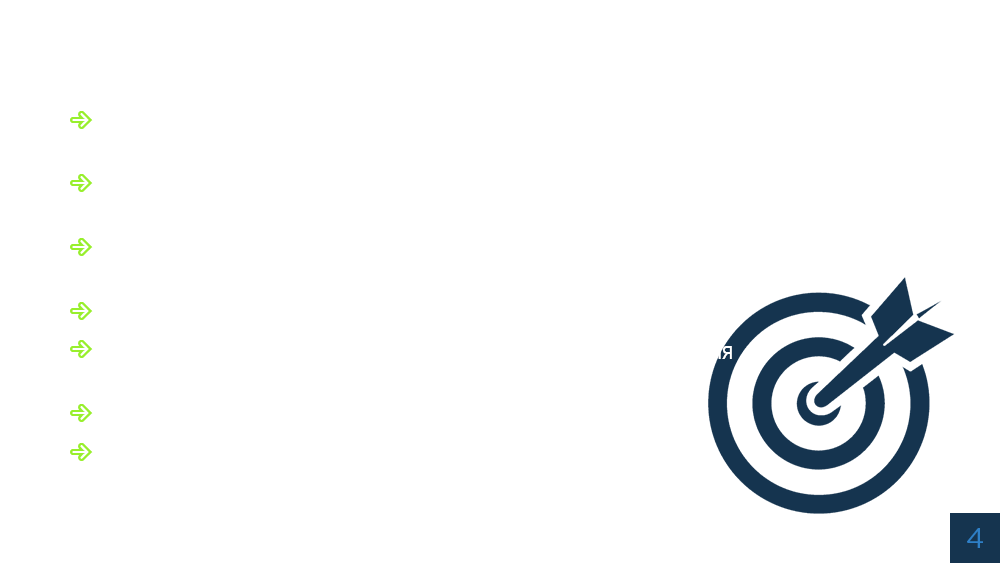 Организационные мероприятия
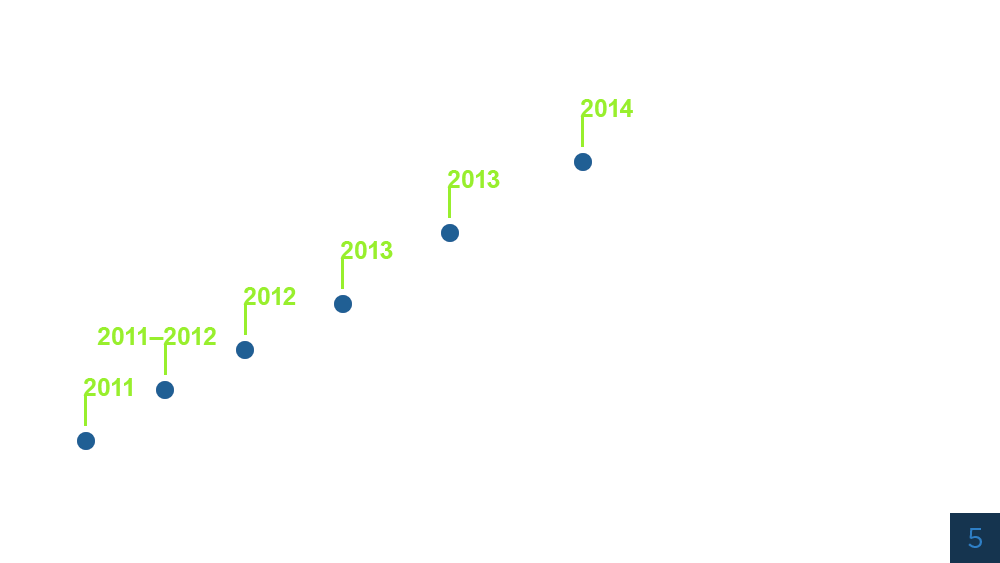 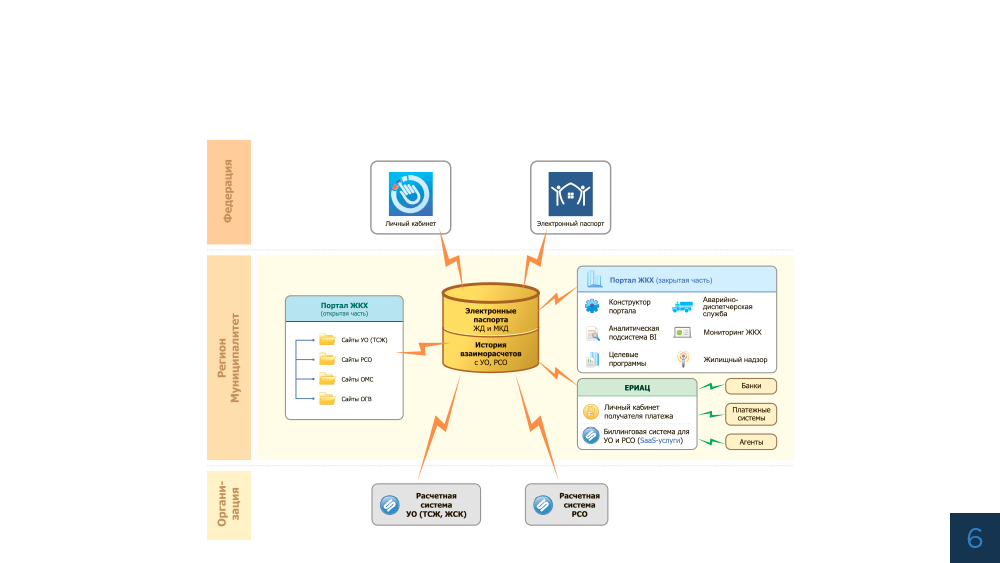 Архитектура решенияКомплексное решение для ЖКХ региона
Механизм реализации
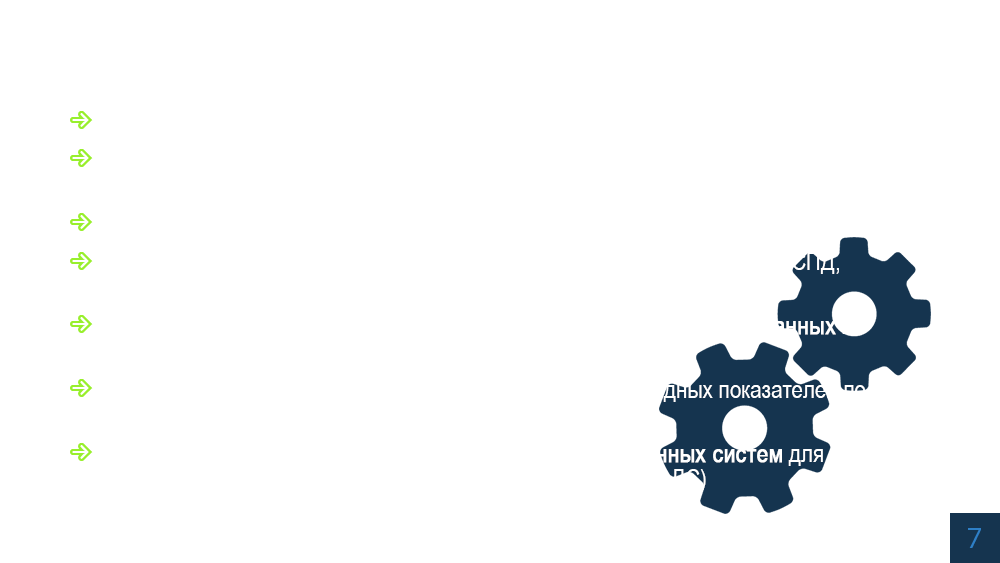 Публичная часть портала ЖКХ ЧР
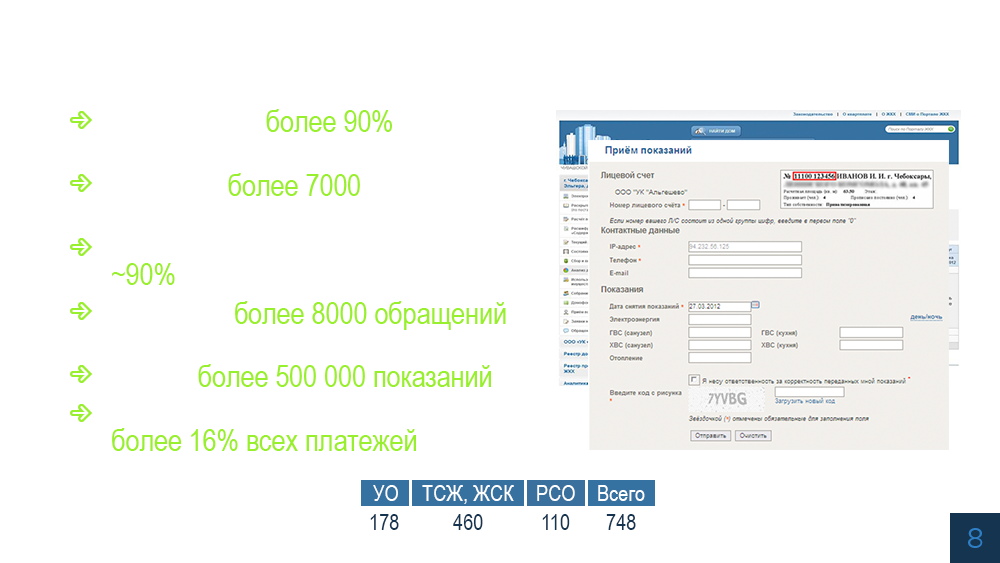 Мониторинг раскрытия информации
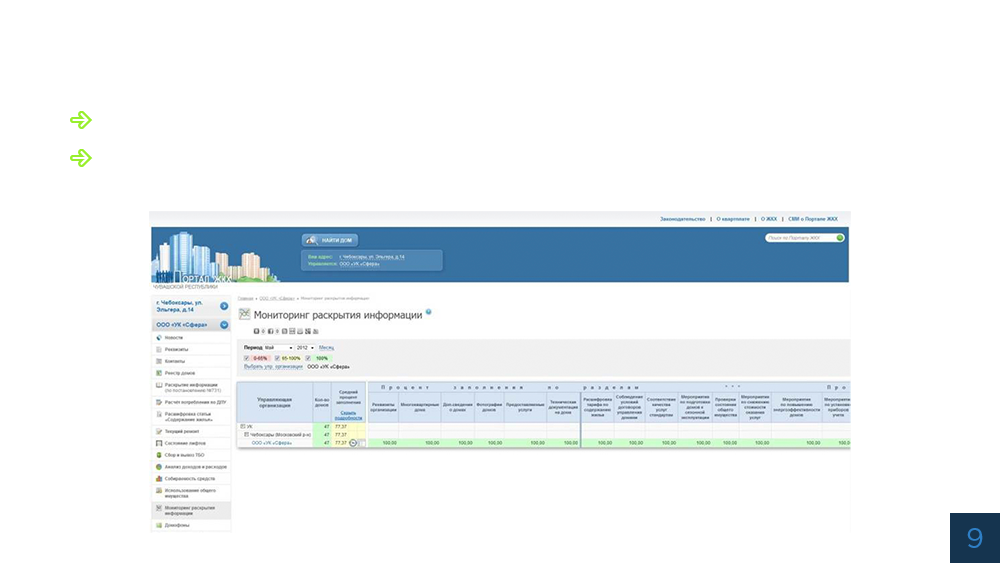 Мониторинг потребления энергоресурсов
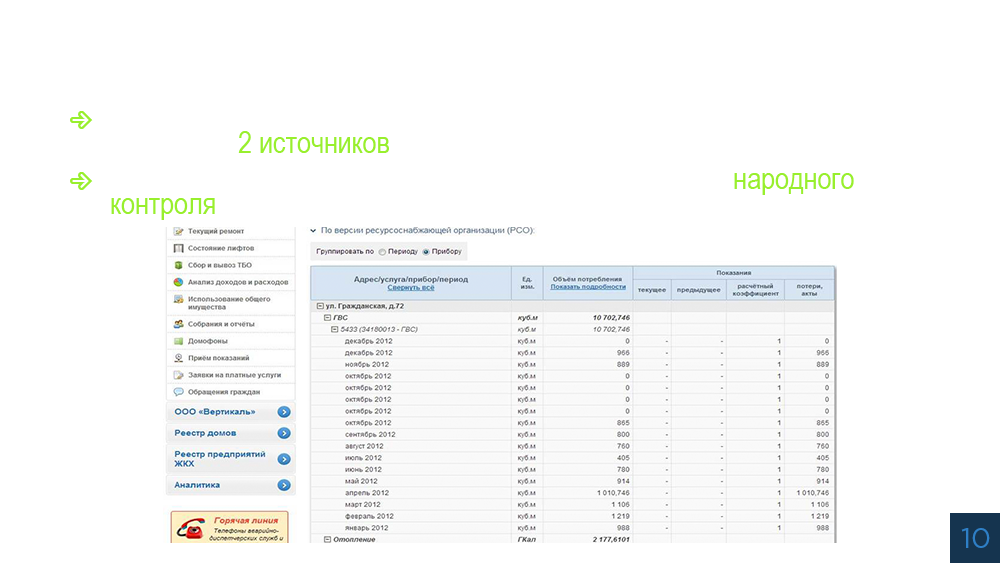 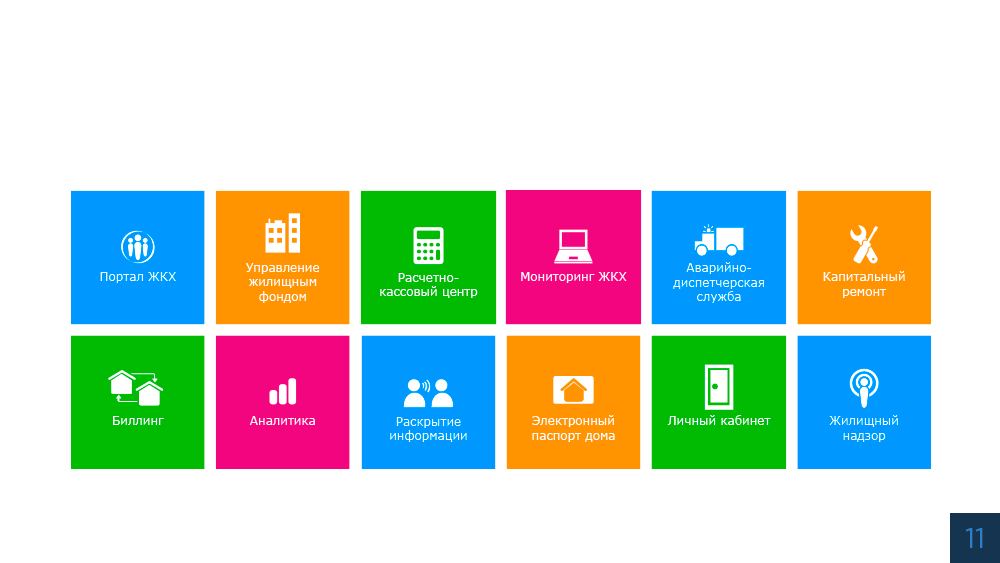 Специализированные системыwww.jkh.cap.ru
Технологии реализации
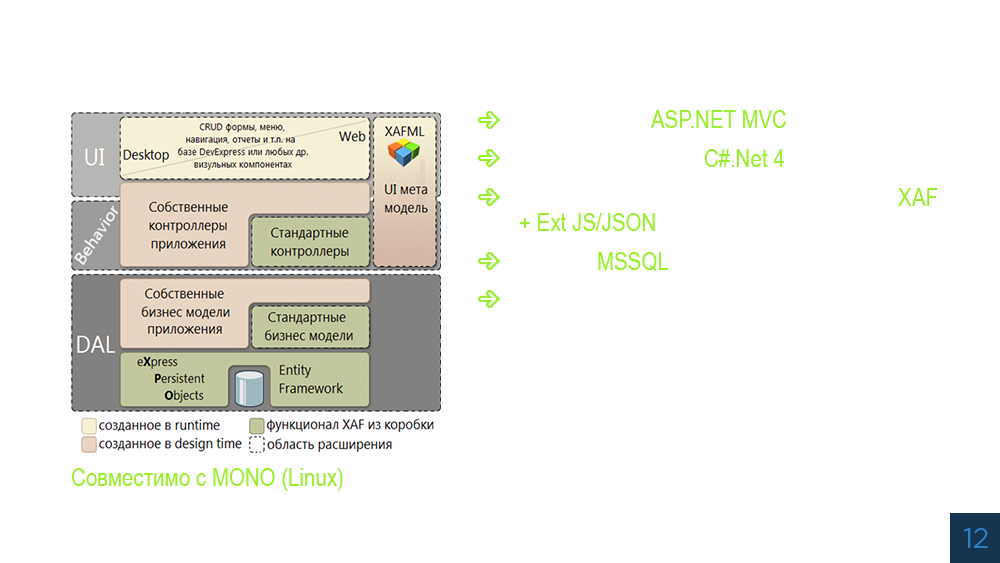 Результаты проекта
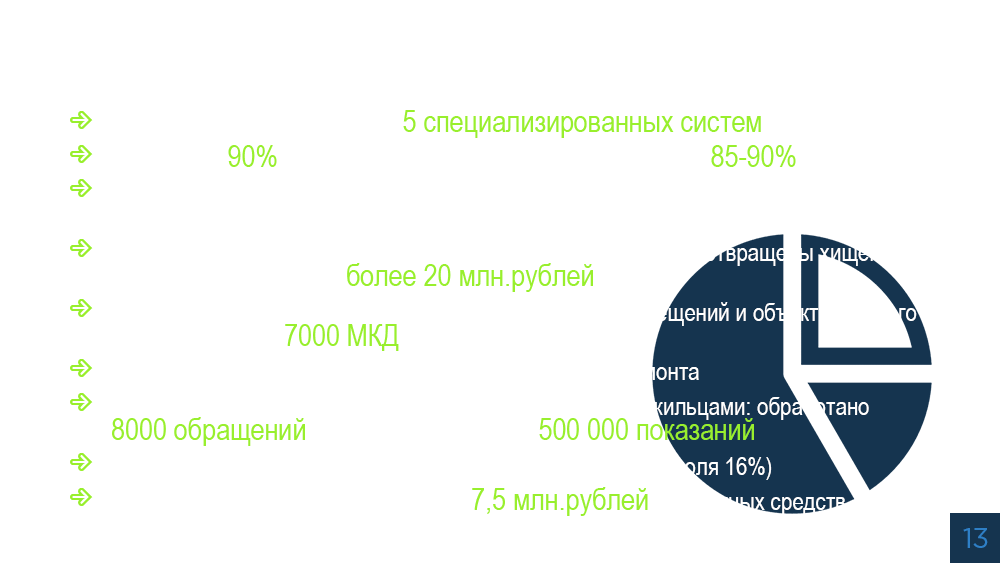 Перспективы развития
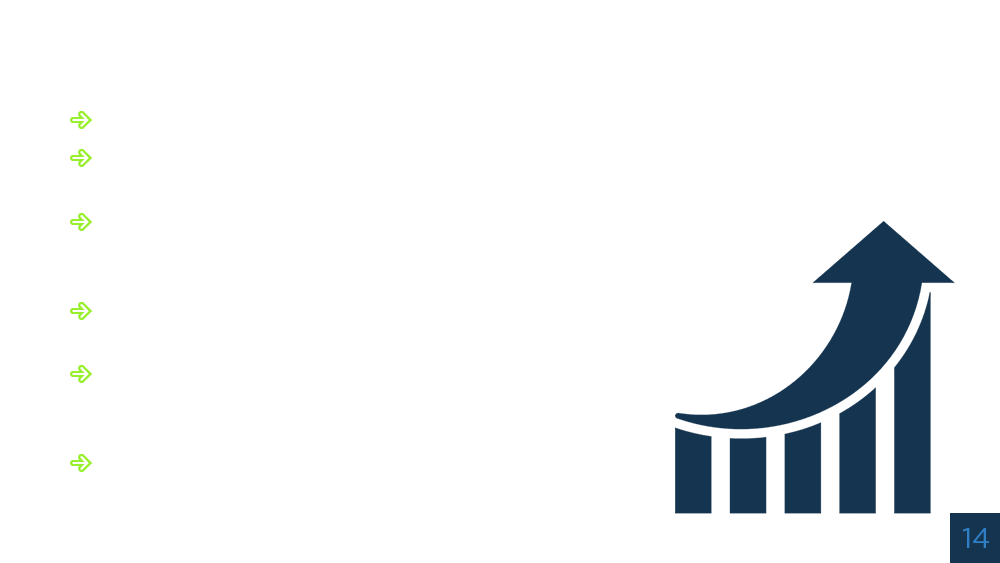 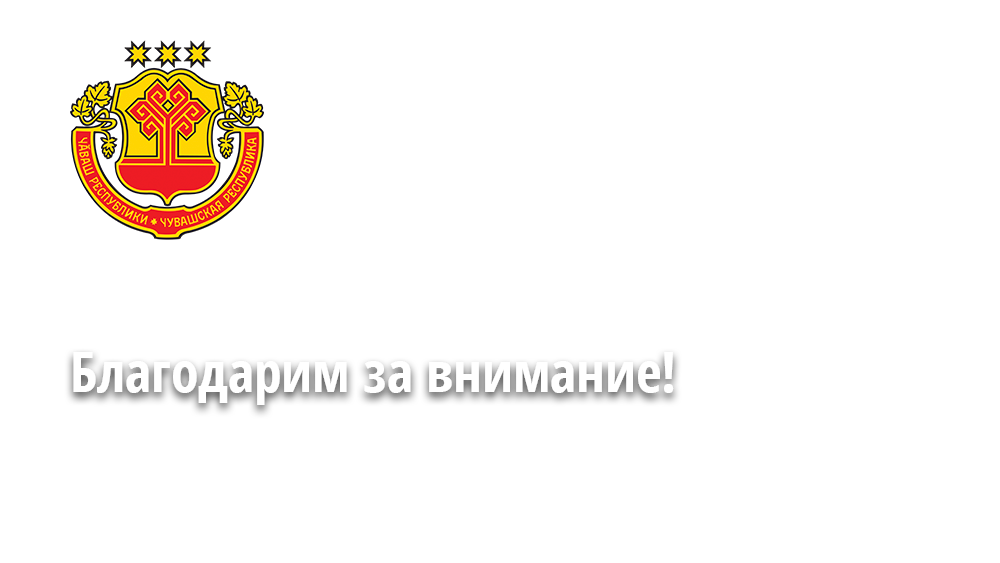